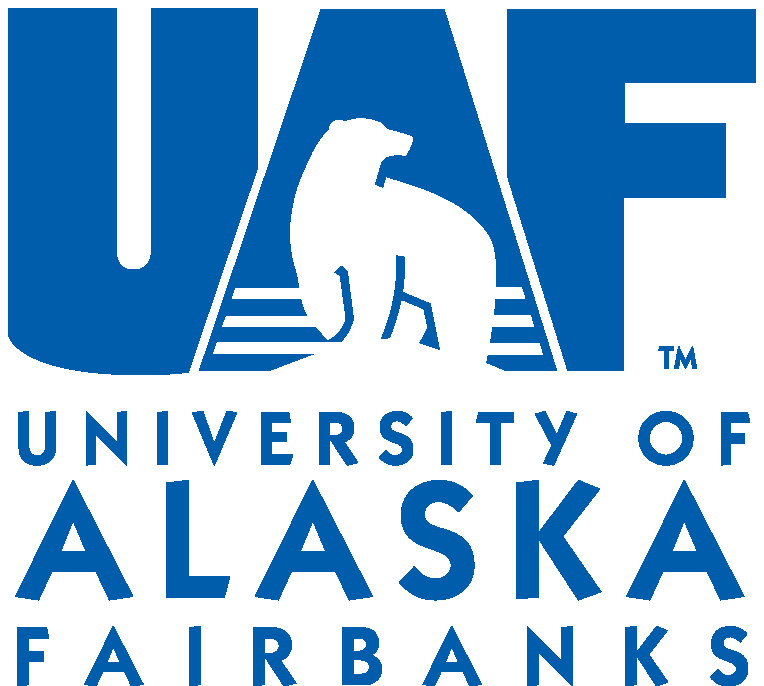 Lab Safety
University of Alaska Fairbanks
Environmental, Health, Safety, and Risk Management
Summer 2022
Overview
Employee information and training
General lab rules
Personal hygiene
Housekeeping
Protective clothing and equipment
Chemical hazards
Physical hazards
Ventilation
Emergency response
Exposure monitoring
2
Employee who work in laboratories are required to receive the following information and training
Information:
Regulations fall under 29 CFR 1910.1450 Occupational Exposure to Hazardous Chemicals in Laboratories
A Chemical hygiene plan (CHP) is required to identify hazards and describe protections for employees.  Each lab at UAF is required to have a CHP
You should know the Permissible exposure levels (PELs) for any OSHA-regulated chemicals that you work with
Signs and symptoms associated with overexposure to chemicals
Location and use of Safety Data Sheets (SDSs)
3
Employee information and training
Training you are required to receive includes:
the physical and health hazards of the chemicals that are stored and used in your work area
lab-specific procedures and safety (Lab Standard Operating Procedures)
the UAF Chemical Hygiene Plan
detecting the presence or release of hazardous chemicals
protecting yourself
management and disposal of hazardous wastes and materials
4
General lab rules
For the chemicals you are working with, you should be familiar with:
the Standard Operating Procedure (SOP) for using that chemical in your lab (a.k.a. the protocol)
the hazards associated with that chemical
the personal protective equipment (PPE) required for using that chemical
storage requirements
waste disposal procedures
the procedures to be followed in the event of an emergency
5
General lab rules (cont.)
Avoid working alone in the lab
If you must work after hours or on weekends:
make arrangements with others in the building to check in with you periodically.
Let someone know you are working alone, and make arrangements to call and check in periodically.
avoid conducting hazardous experiments during this time.
Do the most hazardous aspects of your work during regular work hours when there are others present.
6
Personal hygiene
Always remove gloves before leaving the lab.
Wash well before leaving the lab, even if it’s only for a short break.
Use soap and water, not solvents (which may enhance absorption of the chemical by the skin).
Wash immediately whenever any chemical comes in contact with your skin.  Flush for at least 15 minutes.
Do not eat or drink in lab (includes gum, cough drops, etc).  Don’t store food or beverages in lab.  
Use of tobacco products is not permitted in the lab.  Smoking is prohibited in all UAF facilities.
Tie long hair back.  Remove jewelry.
7
Housekeeping
Keep access to emergency shower and eye wash clear at all times.
Test eye wash weekly to make sure they deliver continuous, clean, lukewarm water. Test emergency shower routinely
Document the weekly tests.
Keep work areas free of clutter.
Keep sinks clear of dirty dishes and clutter
Keep all aisles, stairs, corridors, and stairwells free of equipment, boxes, chemicals, and debris.
Food and drink should never be brought into a lab.
To reduce the chance of breakage (and a contaminated oven), never use a mercury thermometer in an oven or incubator.
8
Housekeeping (cont.)
Chemical storage areas should be frequently monitored.
Inspect for broken, deteriorating, or leaking containers.
Check plastic bottles and lids for cracks
Ensure that all containers are clearly labeled with the full name and hazard of the chemical (e.g. “Hydrochloric acid, corrosive” or “Ethanol, flammable”).
Store hazardous chemicals and wastes in secondary containment. Secondary containment capacity must be 110% of the largest container or 10% of the aggregate volume of all containers, whichever is larger.
9
Housekeeping (cont.)
Chemicals must be put back into their proper storage location at the end of the day.  Be sure lids are secured.
Let’s say it again. Chemicals must be put back into their proper storage location at the end of the day
At the end of a work day, any chemical in an unlabeled container should be considered a waste and disposed of appropriately.
Broken glassware, microscope slides, Pasteur pipets, etc. must be collected in a puncture resistant container and labeled with the words “Broken glass disposal”.
10
Housekeeping (cont.)
Waste collection containers must be:
Clearly labeled with the full name(s) [no abbreviations] of the chemical(s) and the hazard(s) they present.
Compatible with the chemical.
Clean and dry.
Hazardous reactions can occur if even trace amounts of residues of incompatible chemicals are mixed.
Intact, with a lid or cap that can be sealed.
When waste collection containers are full, fill out an online Hazardous Waste Pickup Request.  
Don’t know how? Contact EHSRM at 907-474-5417
11
Housekeeping (cont.)
Disposal of empty chemical containers
Water soluble non-regulated chemicals
Examples:  sodium chloride, magnesium sulfate
Triple rinse with water
Deface label—cross off name, mark with “Empty”, discard in regular trash
Water soluble regulated chemicals (flammables, corrosives, oxidizers, etc):
Examples: ethanol, formalin, methanol
Triple rinse with water (collect rinses in waste container)
Deface label—cross off hazard labels and names, mark with “Empty”, discard in regular trash
12
Housekeeping (cont.)
Disposal of empty chemical containers
Non-water soluble chemicals:
Examples: phenol, oils, some alcohols
Triple rinse with a solvent that will remove the chemical, collecting all rinses in a hazardous waste collection container
Deface label—cross off hazard labels and names, mark with “Empty”, discard in regular trash
Disposal of empty p-list chemical containers
The empty container must be treated as waste
See “UAF Hazardous Waste Management” training
13
Personal Protective Equipment(PPE)
General clothing requirements
Clothing should cover your skin. Long pants/skirts and long-sleeved shirts should be worn while working with chemicals or with animals. (in case of emergency, it’s easier to take off a layer of clothing than a layer of skin…)
Avoid wearing excessively loose or baggy clothing.
Shoes
NEVER wear sandals or open-toed shoes in the lab.
Non-permeable shoes (no open mesh) are preferable.
Wear low-heeled shoes with non-slip soles.
If handling large volumes of hazardous chemicals (corrosives, solvents), wear rubber boots or Tyvek® foot coverings.
14
PPE (cont.)
Gloves
Use gloves that are appropriate for the material
Heat-resistant for handling hot items, cryoprotective for handling liquid nitrogen or dry ice
Chemical resistant—material depends on type of chemical being used
Consult your supervisor, CHO, or EHSRM for information
https://ehs.berkeley.edu/glove-selection-guide provides some guidance
Understand the limitations of gloves
Chemicals do break through the material over time—do not reuse disposable gloves
Change gloves often
15
PPE (cont.)
Eye protection
Use safety glasses when there is a chance of a small splash to the eyes, such as when opening a bottle or tube.
Use safety goggles when using a highly caustic chemical, or when using large volumes (1 L or more) of a chemical.
Use full face shields when working with very large amounts of hazardous chemicals, or when you need to protect your entire face (using liquid nitrogen, using a transilluminator)
Regular prescription eyeglasses are NOT considered effective eye protection.  Wear goggles over the glasses or buy prescription safety glasses.
Care must be taken when wearing contact lenses in the lab.  Goggles or safety glasses must be used.
16
PPE (cont.)
Lab coats and aprons
Lab coats or aprons should be worn while working with hazardous chemicals or animals.
Chemical-resistant (e.g.,Tychem®, Saranex) coats are recommended for particularly hazardous chemicals.  Contact EHSRM (474-6771) for assistance
Full-length rubber, neoprene, or plastic aprons are recommended when there is a risk of a splash or spill.
Respirators and masks
Animal workers with allergies should talk to EHSRM about N-95 dust mask when cleaning cages in in progress
Use fume hoods to reduce exposure to chemicals
If you wish to use a respirator, contact EHSRM (474-6771) for assistance.
17
PPE (cont.)
Inspection of PPE
Always inspect your PPE prior to use.
Look for cracks, holes, weak spots, or obvious signs of degradation.
Gloves, aprons, goggles, etc, will degrade over time. Mark boxes with Date Received, and use within 2-3 years
Storage of PPE
Store PPE away from sources of contamination.
Keep boxes of gloves away from direct sunlight and heat, as these can break down the polymers that make up the gloves.
18
Chemical hazards
Chemical hazards fall into 4 main categories
Flammables = Combustible, Flammable, Explosive
Corrosives = Acids, bases, contact hazards
Reactive chemicals = Oxidizers, Reducing agents
Health hazards = Irritants, Toxins, Sensitizers, Carcinogens
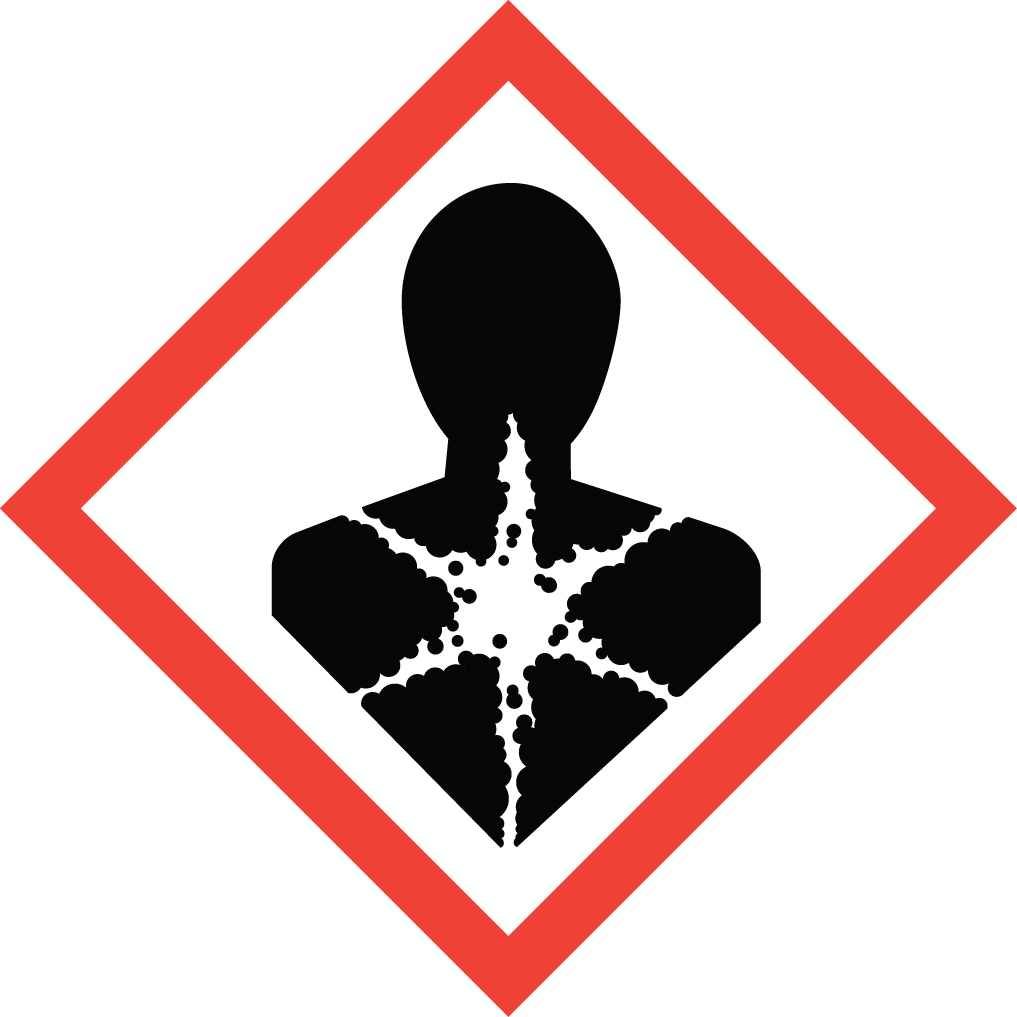 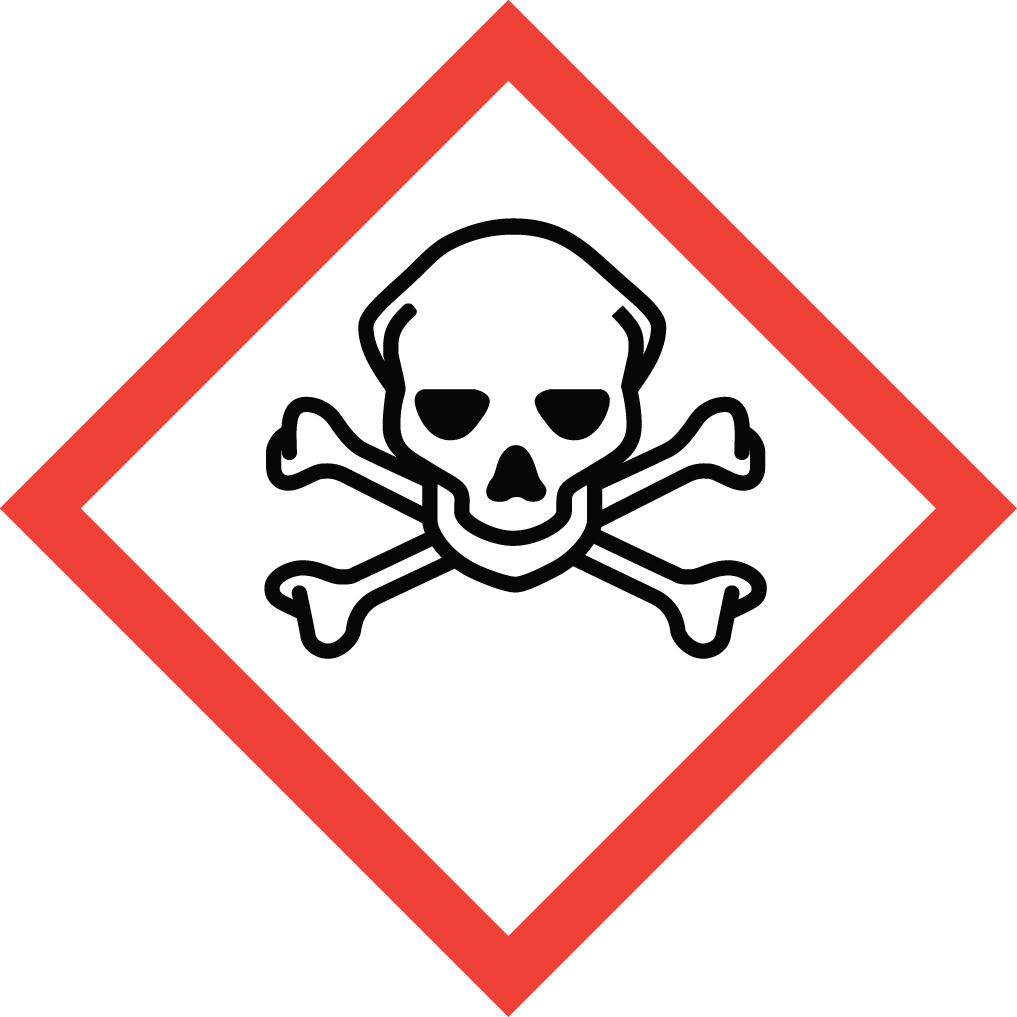 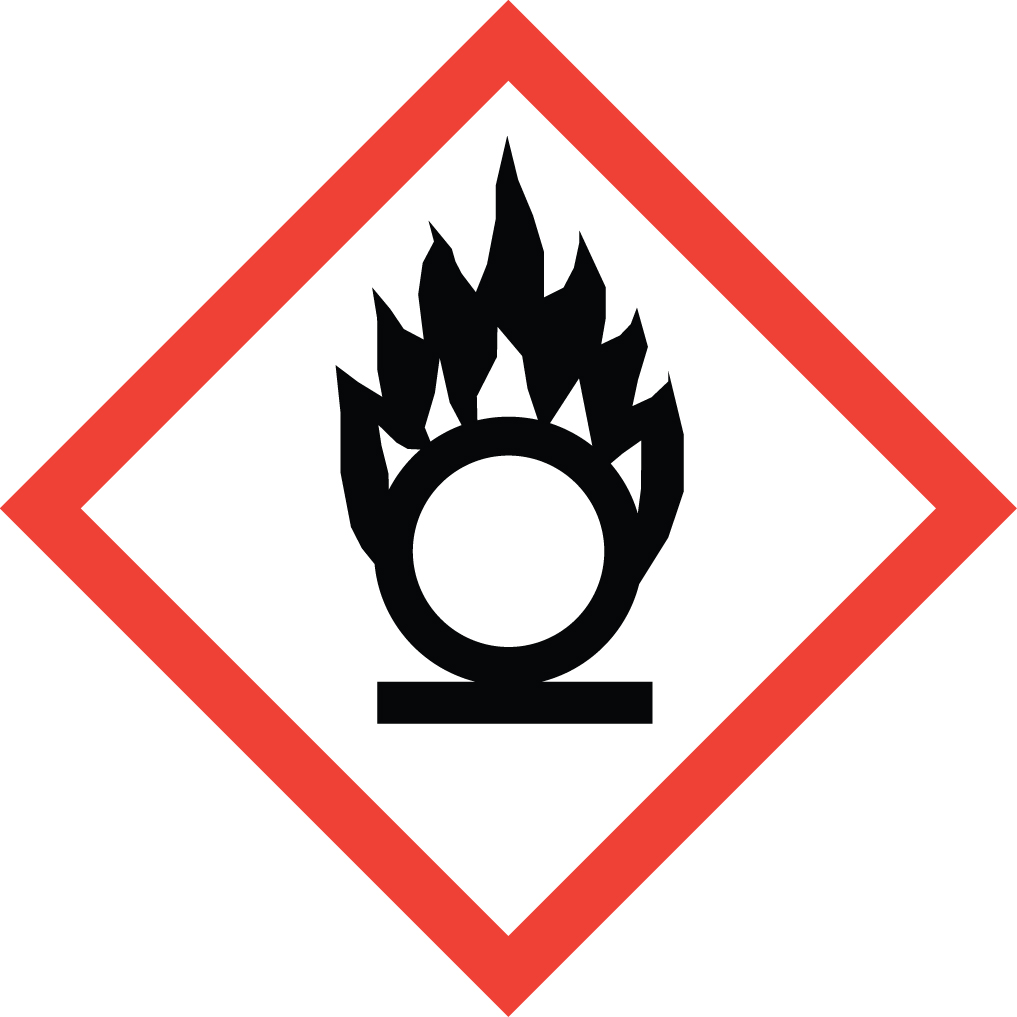 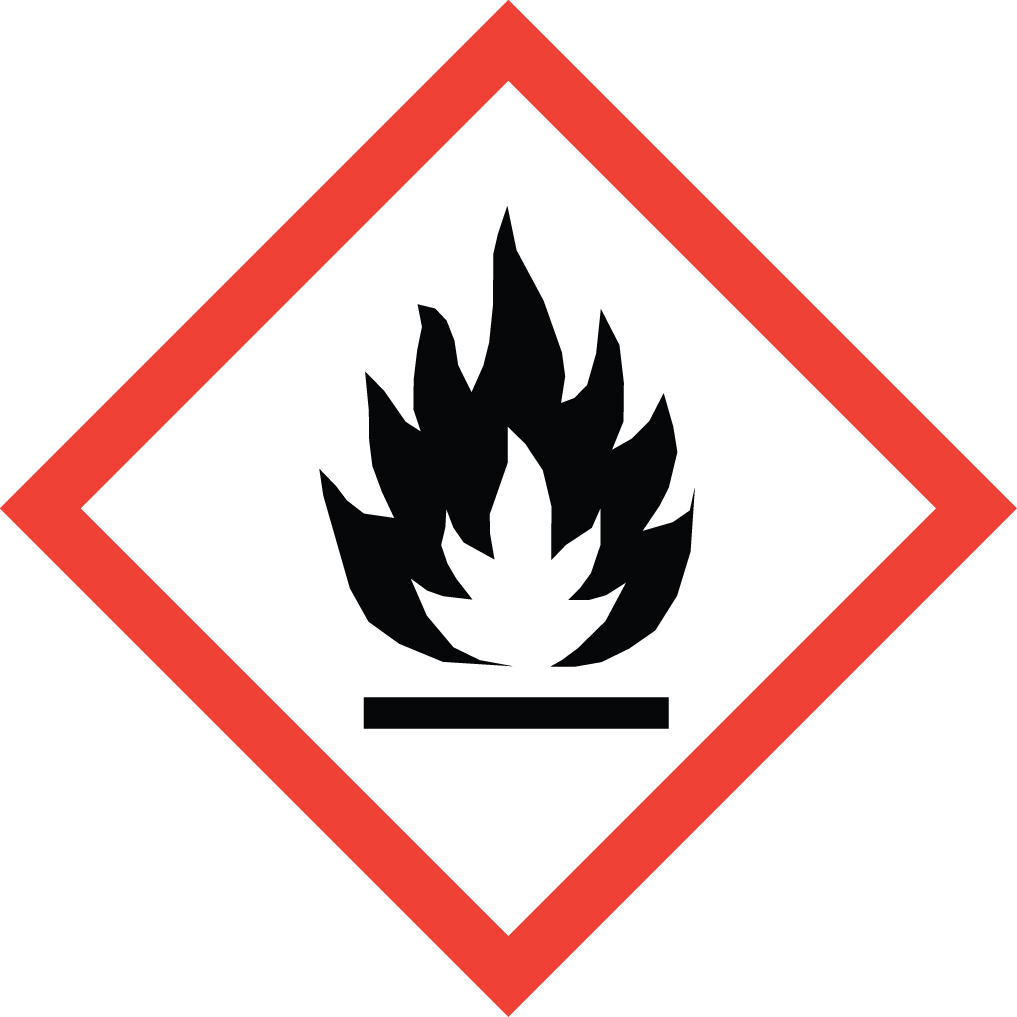 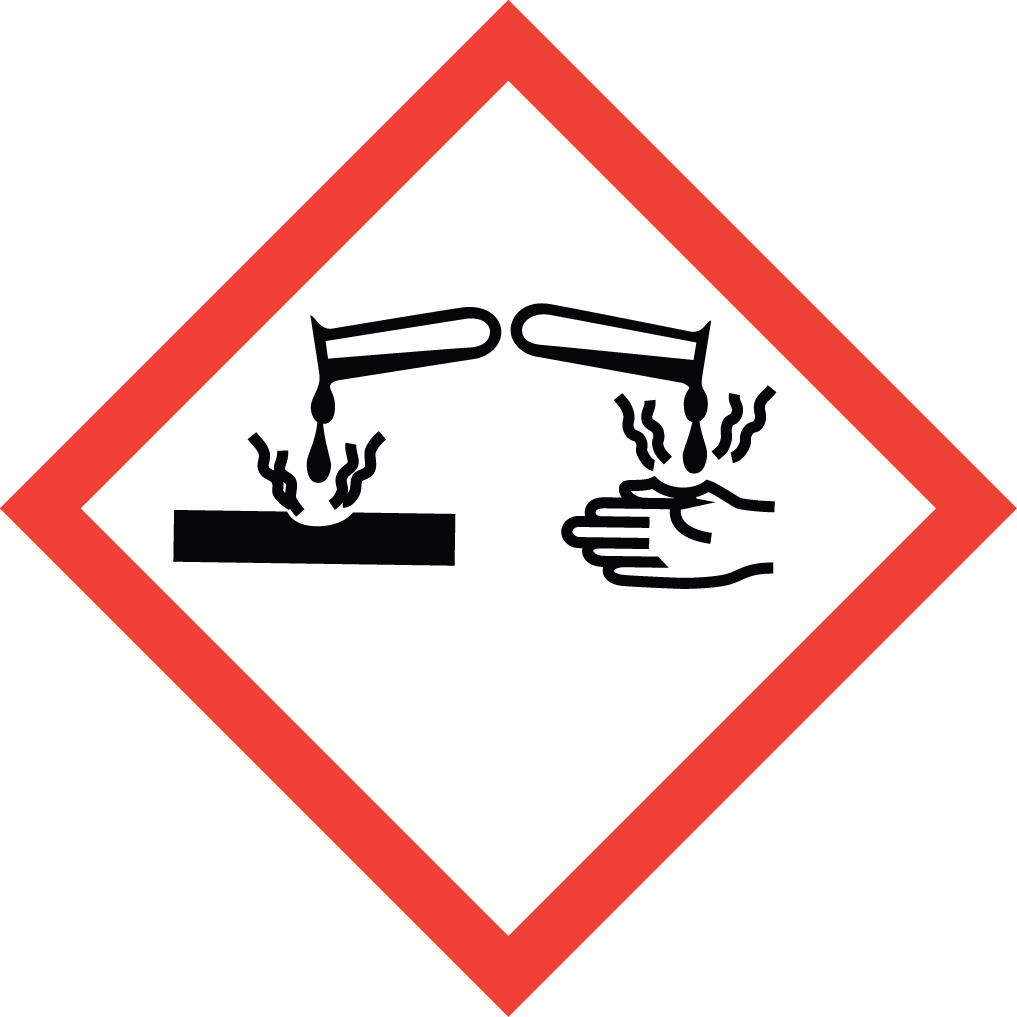 19
Chemical hazards
Some chemicals are not generally regarded as hazardous under normal conditions of use
These include chemicals like sodium chloride, potassium phosphate, sucrose, Tris buffer, glycerol, etc.
These chemicals are usually color-coded green, orange, or gray.
These chemicals have a NFPA hazard class rating of 2 or less in any category (health [includes corrosivity], flammability, reactivity, other [water reactive, oxidizer, etc.])
20
Chemical hazards: Flammables
Flammables have flash point of <73 °F
Combustibles have flash point of 73-140 °F
Storage and labeling
Flammables are color-coded red
DOT hazard class 3
Must be stored in a flammable cabinet, away from sources of heat and/or ignition (sparks)
Flammables
Self Reactives
Pyrophorics
Self-Heating
Emits Flammable Gas
Organic Peroxides
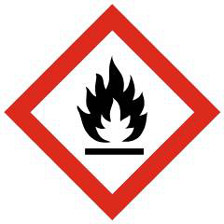 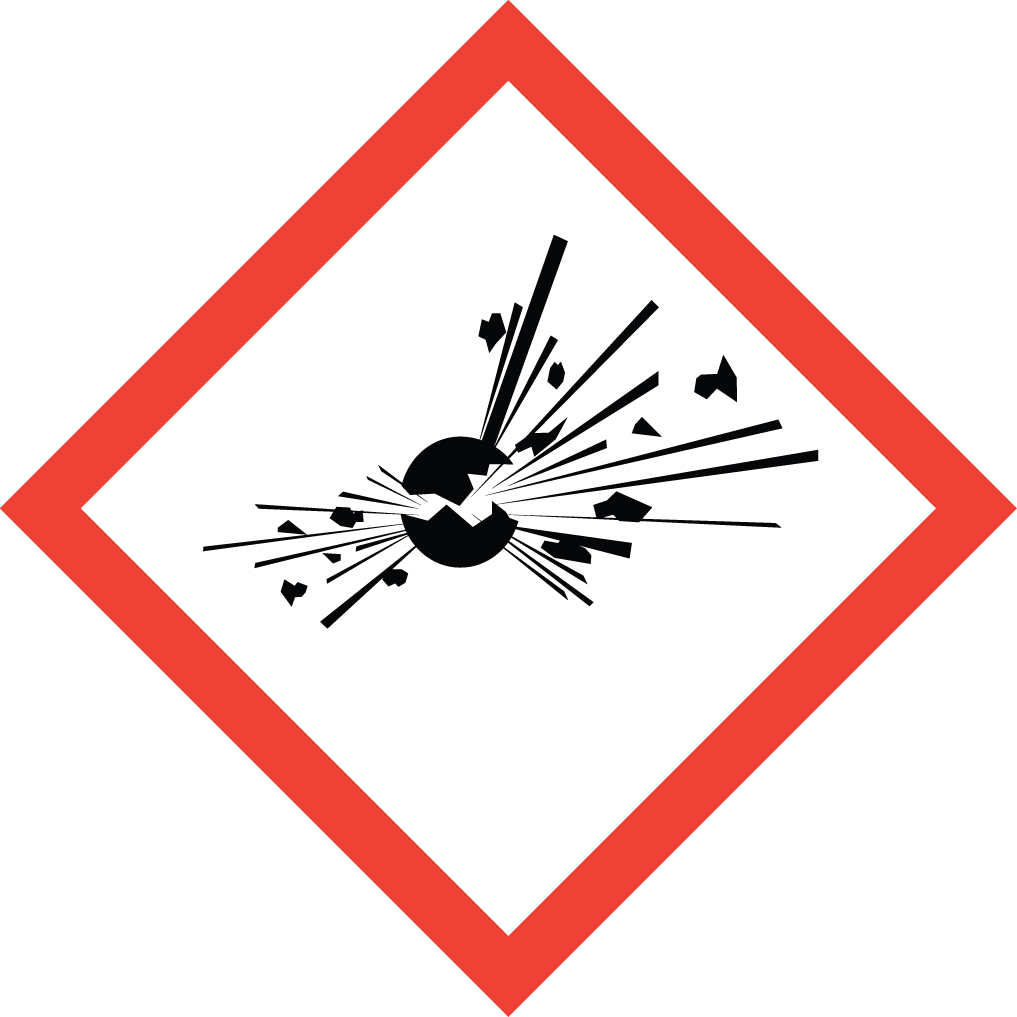 21
Flammables (cont.)
Handling
Never use an open flame to heat flammable materials.
Use hot water bath, oil bath, heating mantle, etc.
Transfer from 5 gallon containers to smaller containers in a fume hood or approved flammable liquid storage room.
Handle only in areas free of ignition sources.
Handle only in areas with good ventilation
Storage of Flammables
Store bottles away from heat sources, out of direct sunlight, away from chemical oxidizers. Use Flammable Cabinets when possible
There are limits for storage of flammable and combustible liquids. Check with your safety coordinator or EHSRM
22
Chemical hazards: corrosives
Definition:
Cause destruction of living tissues such as skin, eyes, lungs, and stomach.  Burn or irritate living tissues.
Cause rapid erosion and destruction of building materials or metals
DOT hazard class 8
Know the location and proper use of spill kits in your lab.
Never use combustible organic materials (such as paper, sawdust, or rags) to clean up spills.
Acids and bases require separate spill kits. Acids need sodium bicarbonate/calcium carbonate/etc. Bases use citric acid
Some acids require special handling and specialized training
Ex. Hydrofluoric acid, picric acid, perchloric acid.  Contact EHSRM before beginning your work (474-6771)
23
Corrosives (cont.)
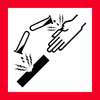 Classification, labeling, and storage:
All corrosives must be stored below eye level
Acids and bases must be stored separately
Use secondary containment for liquids
Acids
Are color-coded White
Store liquids and solids in corrosive cabinet, separate from bases. 
Store mineral acids (HCl, H2SO4) away from organic acids (formic acid, acetic acid)
Nitric acid may be stored with acids or with oxidizers
Acetic acid should be stored separately or with flammables
white
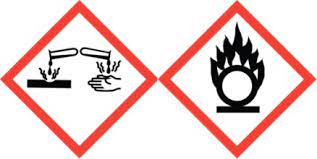 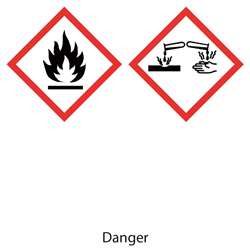 Corrosives (cont.)
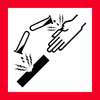 Classification, labeling, and storage:
Bases aka Alkalis aka Alkaline substances
Are color-coded White Stripe
Store in a corrosives cabinet if available, separate from acids
Solids may be stored on shelf in lab, away from other chemicals and below eye level
Liquids may be stored in a cabinet, away from acids, flammables, and reactives
white
Corrosives (cont.)
Handling
Concentrated acids/bases must be used in a fume hood. Diluted acids/bases may be used in a well-ventilated area or fume hood
Wear chemical splash goggles when using concentrated corrosives. Goggles plus face shield for large volumes
Never pour water into acid.  Always add the acid to the water.  Add acid slowly, with stirring.  (To slowly increases the acidity of solution instead of slowly decreasing the acidity, and to minimize heat formation)
Open bottles of acid slowly and carefully.
PPE. Goggles for concentrated solutions, safety glasses for dilute solutions.  Gloves: nitrile may be used for dilute solutions. Chemical-resistant gloves if more concentrated.  Aprons or lab coat may be needed.
Check location of eyewash and shower prior to beginning work.
26
Corrosives (cont.)
Wastes
Never mix acid wastes with solvents or metal-containing solutions.
Never dispose of acids or bases down the drain unless they have been neutralized.
Non-contaminated (e.g. free of other hazardous chemicals) mineral acid wastes may neutralized and then disposed of down the drain (pH must be between 5 and 9).
Some exceptions apply.  Corrosives that have other hazardous properties should not be disposed of down the drain even after neutralization (ex. hydrofluoric acid, phenol, perchloric acid, etc.).
Check with EHSRM for assistance in waste determination (474-5617)
Empty bottles. Triple-rinse with water (collect rinse solutions in waste acid container) before disposal or reuse of the bottle.
27
Chemical hazards: reactives and oxidizers
Definition:
Chemicals which will “vigorously polymerize, decompose, condense, or become self-reactive under conditions of shock, pressure or temperature” (29 CFR 1910.1450(b))
Chemicals which react violently when exposed to air or water
Chemicals which are incompatible with many other chemicals/hazard classes
Oxidizers cause other substances to burn more easily
DOT hazard class 5
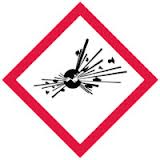 Explosive
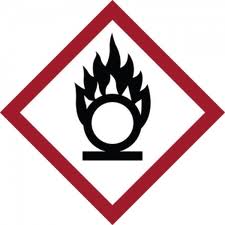 Oxidizer
28
Chemical hazards: reactives
Examples:
nitrate salts (Na, K, Ag)
perchloric, nitric, and picric acids
ammonium persulfate
Storage and handling:
Reactive chemicals are color coded Yellow
Store away from incompatible materials (consult SDS for more information).
Protect from exposure to conditions that would make the chemical unstable (air, water, heat, shock, etc.).
DO NOT store oxidizers with flammable or combustible materials
DO NOT store oxidizers in flammable cabinets
Yellow
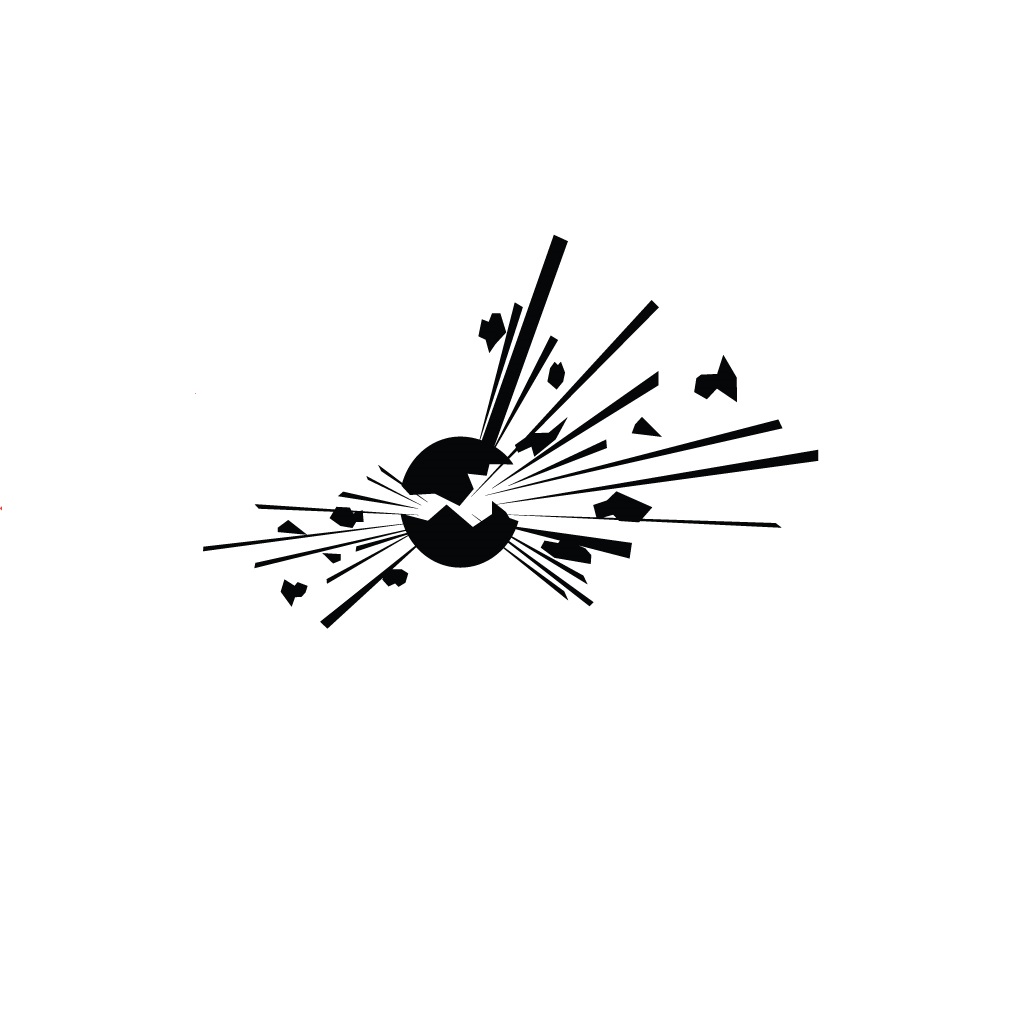 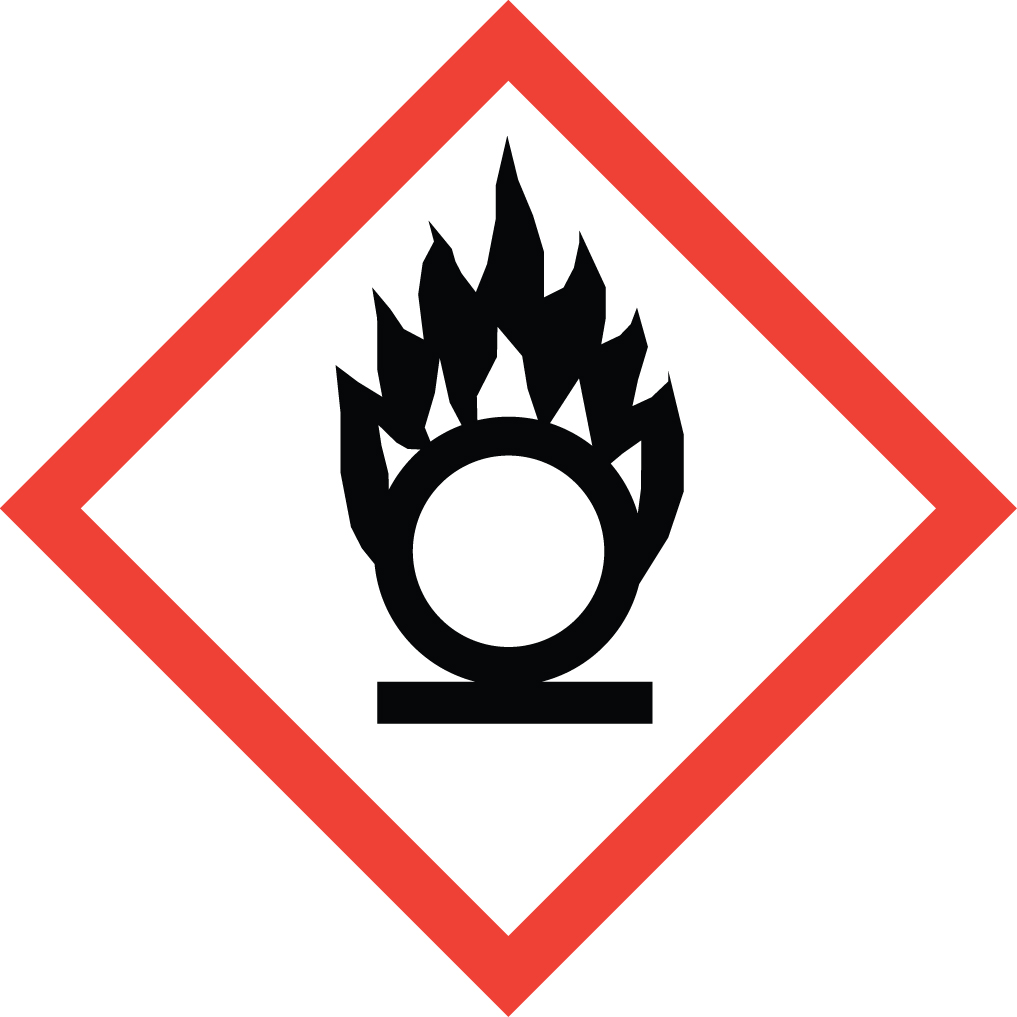 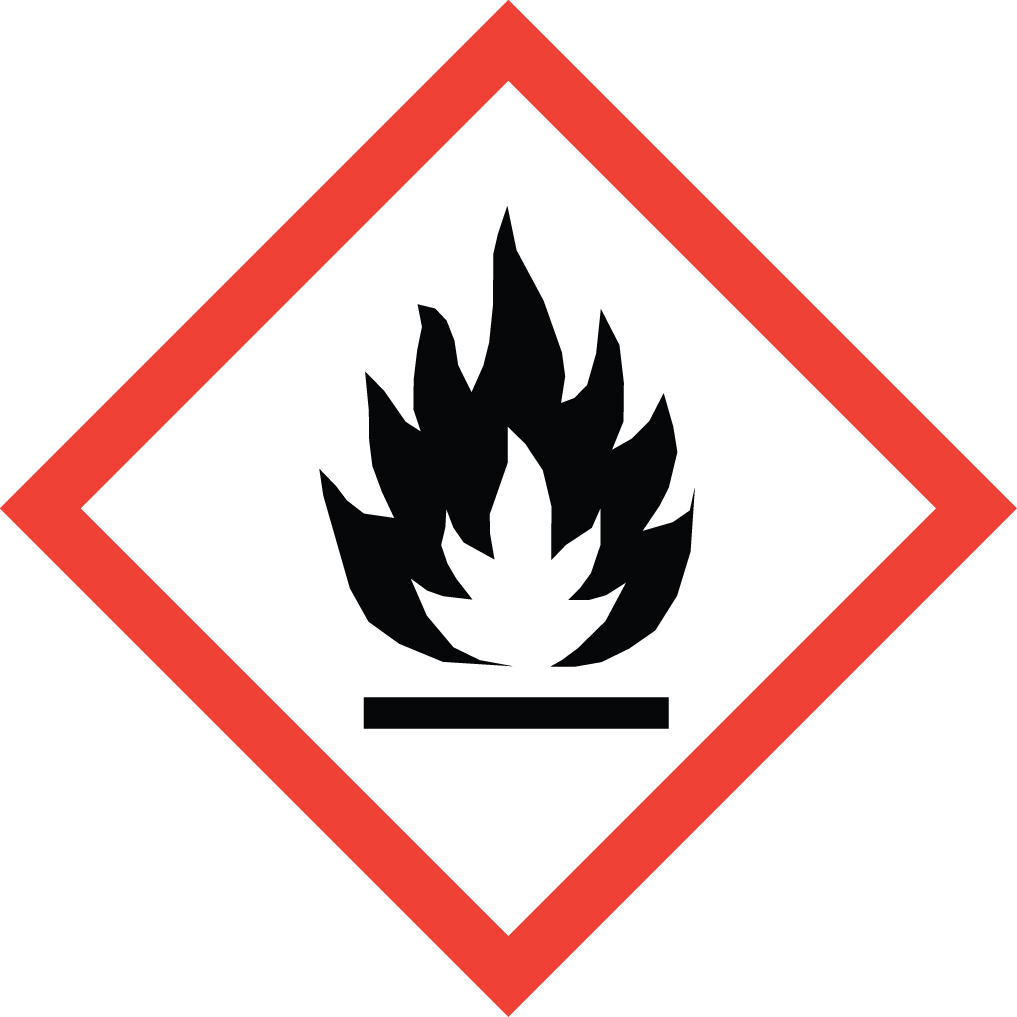 29
Chemical hazards: health
Definition:
Chemical that causes adverse health effects, whether short-term (acute) or long-term (chronic)
Includes toxins, carcinogens, teratogens, mutagens, poisons, biohazards (infectious agents)
DOT hazard class 6
Examples:
Mercury and other metal compounds, ethidium bromide, formaldehyde
Storage:
Health hazards are color coded blue
Health hazards should be segregated from other chemicals
30
Health (cont.)
Health Hazard Pictograms
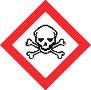 Acute Toxicity (fatal or toxic)
Irritant (skin and eye)
Skin Sensitizer
Acute Toxicity (harmful)
Narcotic Effects
Respiratory Tract Irritant
Hazardous to Ozone Layer
Carcinogen
Mutagenicity
Reproductive Toxicity
Target Organ Toxicity
Aspiration Toxicity
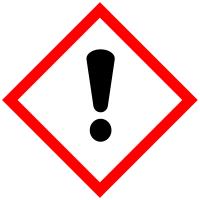 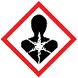 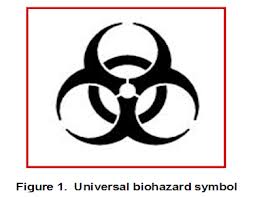 Biohazard (infectious agents)
31
Health (cont.)
Handling:
Always wear appropriate gloves and other suitable PPE when handling health hazards.
Know the hazards presented by the chemical you handling
Possible routes of exposure (vary with chemical and procedure) include:  skin absorption, inhalation, ingestion, injection.
Symptoms of exposure may be acute and/or delayed (including chronic effects).  Read the SDS!
Be aware of possible adverse reactions with other chemicals or conditions (e.g. heat).
32
Safety Data Sheets and Labels
Safety information about a chemical can be obtained from the Safety Data Sheet (SDS) for that chemical. Formerly called Material Safety Data Sheets (MSDS)
SDSs can be found online at MSDS Online
uaf.edu/safety/employee-info.php 
The Globally Harmonized System of Hazard Communication (GHS-Hazcom) uses pictograms and hazard statements in the SDS and on the container to communicate hazards to the user
Some containers at UAF pre-date the GHS-Hazcom standard, and do not have pictograms or hazard statements on the label
If you use such chemicals, it is YOUR responsibility to read the GHS-compliant SDS for that chemical to obtain hazard information
All SDSs include the same required sections of information (hazards, physical info, storage, PPE, etc.) but some SDSs are more user-friendly. Talk to your safety coordinator or EHSRM for more information
33
Physical hazards
Includes (but not limited to):
Compressed gases
Electrical equipment
Lasers
Thermal hazards (both hot and cold hazards)
Radiation
34
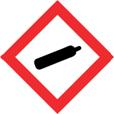 Physical hazards: Compressed gases
Compressed gas cylinders must be restrained in an upright position in the lab.
Caps must be in place when cylinder is not in use.
Be sure to use the correct regulator and compatible lines
Make sure regulator and supply lines are in good condition.
Never use rigid plastic tubing, which can shatter if the pressure limits are exceeded.
When turning on the gas
Ensure that the flow valve is open (so there will be no pressure in the supply line).  Adjust flow valve only after you have opened the regulator.
Turn your head away from the tank.
Compressed gas safety training is available.  Call EHSRM (474-6771)
35
Physical hazards:Electrical equipment
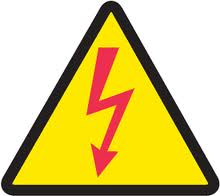 Always inspect electrical cords prior to use.  Do not use if they are cracked or have exposed wiring.
Never use electrical appliances near water.
Make sure hands are dry when unplugging a cord.
Do not overload outlets.
Avoid excessive use or “daisy chaining” (several cords strung together) of extension cords.
Keep electrical cords out of pathways and avoid stepping on them
Never override the safety features on electrical equipment.
36
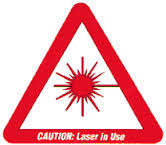 Physical hazards: lasers
If you work with lasers in your lab, your supervisor must provide you with specific operating procedures and safety information.
Laser Safety training is available through EHSRM (474-2762).
Physical hazards: radiation
Radioisotope use at UAF includes both sealed and unsealed sources. 
Sealed:  gas chromatographs, scintillation counters
Unsealed: 3H, 14C, 32P, 125I
Use of radioactive materials requires prior authorization from the UAF Radiation Safety Officer (474-6603).
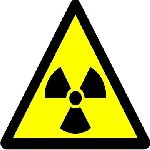 37
Physical hazards: Thermal hazards
Thermal hazards include both hot and cold objects.
Hot items:
Use heat-resistant gloves when handling hot items.
Use caution when heating liquids on hot plates.
Use a stir bar or Boil-Eezers to ensure even heating of the liquids (to prevent superheating and boil-overs)
Never leave hot plates unattended.
Bunsen burners
Inspect tubing prior to using the burner.  It should not have cracks, and should fit tightly to the burner and to the gas spigot.
Be alert to gas leaks along the tubing—these can ignite.
Stand back from the burner when lighting the gas.
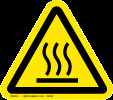 38
Thermal hazards (cont.)
Hot (cont.)
Autoclaves
Wear heat-resistant gloves when loading an autoclave.  The inner surfaces of the machine are hot.
Wear face shield, rubber apron, and heat-resistant gloves when unloading an autoclave.  Liquids can be superheated, and bottles can explode if jostled.
Beware of hot water in the bottom of autoclave trays.
Use deep tubs rather than shallow trays.
Do not stand in front of the autoclave door while opening it—stand behind the door to avoid getting blasted with steam.
Autoclave safety training is available.  Contact your Safety coordinator or EHSRM (474-6771).
39
Thermal hazards (cont.)
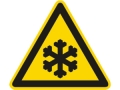 Cold
Ultra cold freezers
Wear insulated gloves when accessing ultra cold (-60 to -80 °C) freezers.
Bare skin can stick to cold surfaces, especially if fingers are damp.
Dry Ice (solid CO2)
-70 degrees C
Contact hazard—Wear insulated gloves when handling dry ice. Use tongs if possible
Asphyxiation hazard—use in a ventilated lab space. 
Explosion hazard—will evaporate to gas phase and pressurize a sealed container. 
DO NOT dispose down drains or in trash can.
40
Thermal hazards (cont.)
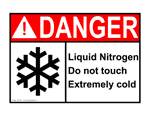 Cold (cont.)
Liquid Nitrogen LN2 (really LN2)
-196 degrees C. 1 L LN2 expands to 696 L N2 gas
Wear cryoprotective gloves when accessing LN2. Wear clothing that covers exposed skin. Wear closed-toe shoes
Wear face shield or splash goggles to protect face and/or eyes from splashes
Add items to be frozen in LN2 carefully.  Thaw items stored in LN2 carefully with secondary containment
Asphyxiation hazard.  LN2 can displace oxygen. Use in ventilated space only.
Explosion hazard.  LN2 must be stored and used in cryogenic-rated containers.  DO NOT SEAL
Liquid Nitrogen training is available (474-6771).
41
Ventilation
Types of ventilation found in labs:
Laminar flow hood
Protects samples/operation. Useful for working with bacterial or cell cultures (helps prevent contamination)
Does NOT protect the user!  Designed to protect your samples from you, not you from the samples/chemicals
NOT intended for chemicals.  The air flow is directly out of the cabinet and into the face of the user, offering no protection from chemical vapors.
Biosafety cabinet
Useful for working with infectious agents
Depending on type of cabinet, may protect only the samples
Biosafety Cabinet training is required
Contact Office of Research Integrity (474-7832) or EHSRM (474-6771) to enroll in online training.
Hazardous chemicals should NOT be used in a biosafety cabinet.
The filters are for particulates only, not for vapors.
The air is recirculated inside the cabinet, and can cause explosive build up of vapors if flammable solvents (ethanol) are used
42
Ventilation (cont.)
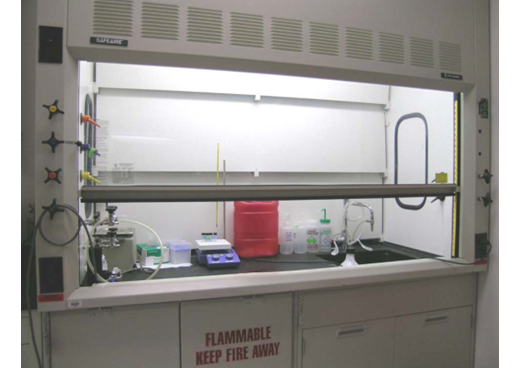 Types of ventilation found in labs (cont.):
Chemical fume hood

Keep sash at or below “maximum sash height” posted on fume hood when using it
Keep items 6-inch inside the fume hood to prevent vapors from drifting out
Do NOT store chemicals in a fume hood.
Do NOT block vents at the back of the fume hood (see photo)
If a large object must be placed inside the hood (e.g. a water bath), elevate it slightly so that air can flow under the object
Fume hoods are tested annually at UAF.  If your fume hood does not have a current sticker, or if your fume hood does not seem to be working properly, contact EHSRM (474-6771) or your department safety officer.
43
Ventilation (cont.)
Types of ventilation found in labs (cont.):
Canopy and Snorkel
These types of ventilation use the physical properties of the chemical or process to capture the exhaust (e.g. heat, lighter-than-air vapors).
Note: the snorkel face must be within ½ the duct diameter to the chemical or process being exhausted to work properly.
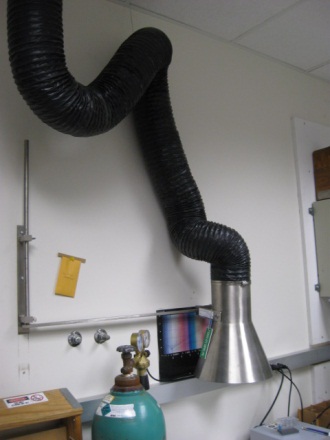 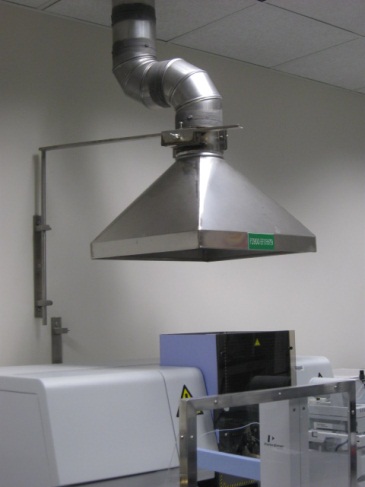 Canopy
Snorkel
44
Laboratory Security & Safety
Keep hazardous laboratory facilities secure
Keep doors locked when labs are unattended
Lab doors should not be left propped open (security issue and this may affect the lab ventilation) 
Visitors should be supervised
Chemicals and hazardous materials should be received by trained personnel and secured
Highly toxic materials and radioactive materials must be secured at all times
Emergency plans must be updated routinely and regularly reviewed by lab personnel
Chemical inventories must be maintained
Call 911 (or UAF dispatch at 907-474-7721) if necessary
45
Emergency Response
For all emergencies, 
Inform your supervisor, and 
fill out an incident report as soon as possible
   https://uaf.edu/safety/ 
Follow link to Accident/Injury reporting


Call 911 (or UAF dispatch at 907-474-7721) if necessary
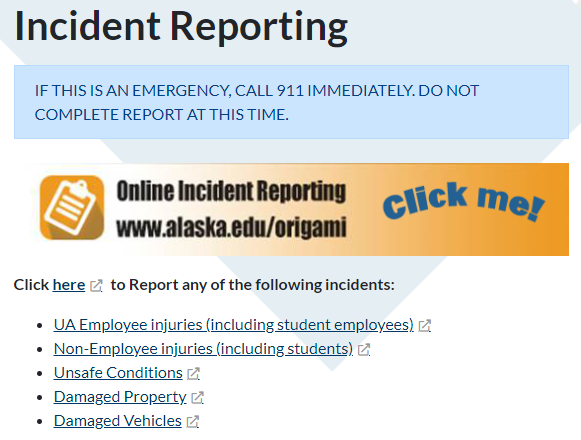 46
Emergency Response
ALWAYS notify your supervisor!
Burns (Chemical, thermal)
Immerse burned area under cold, running water as soon as possible.
Seek medical attention if necessary.
Fire
Chemical splashes to the eye
Immediately go to the eye wash station and flush eyes with water for at least 15 minutes.
Hold lids open to allow water to reach all surfaces of the eye and eyelids.
Remove contacts (if present)
Seek medical attention.
Large chemical spill on clothing
Get to the safety shower immediately and remain there for at least 15 minutes.  
Remove contaminated clothing while in the shower.
47
Emergency Response
Chemical spills involving hazardous materials
If you do not feel comfortable cleaning up the spill, call EHSRM for help (never put yourself at risk!). After hours, call UAF Dispatch at 907-474-7721.
Call 911 in the event of an emergency or if anyone is in danger. Move away from the site of the hazard to a safe location
Follow the instructions of emergency personnel
Alert others to stay clear of the area
Notify emergency personnel if you have been exposed or have information regarding the release
48
Emergency Response
Special hazards
When in doubt, call EHSRM, Hazardous Materials Division at 474-5617 or 474-7889, or Industrial Hygienist at 474-6771
Broken Mercury Thermometer 
Isolate the area and do not let people walk through the contaminated zone. Mercury can be readily vaporized throughout a lab by people walking on the spill.  Call EHSRM
Biological materials/bloodborne pathogens
Isolate the area. Call EHSRM
Large spill of hazardous materials or hazardous waste
Isolate the area. Call EHSRM
49
Shipping and Receiving hazardous materials
Anyone packaging, handling, shipping or transporting dangerous goods must receive training in the general requirements of handling dangerous goods as well as function specific training for the specific task(s) performed
Shipping hazardous materials
Shipping haz mat is regulated by the US Department of Transportation (within US) and International Air Transport Association (international)
Contact your safety officer or EHSRM for assistance
Receiving/handling hazardous materials
If you receive packages containing haz mat, you should receive training on handling packages
Hazardous Materials Shipping Awareness Training can be found at www.uaf.edu/safety under the Training tab
50
Exposure monitoring
Exposure monitoring (air sampling) may be performed when 
there is reason to believe that exposures may be in excess of permissible exposure levels (PELs).
an employee is experiencing symptoms or health effects that may be attributable to use of chemicals.
a spill has occurred.
To have an exposure assessment conducted, contact your department Chemical Hygiene Officer, Safety Coordinator, or EHSRM (907-474-6771).
51
Questions?  We want to help!
Contact EHSRM:
907-474-6771 Industrial Hygiene office
General information and assistance for lab safety, information on training/classes
Exposure monitoring
Help with selection of PPE
Questions about Respirator Program enrollment and monitoring
907-474-5617 Hazardous Materials office
Hazmat disposal or spill response
907-474-6603 Radiation safety office
52